Warm Up #5
According to the lab, as you go across the periodic table from left to right, what happens to the atomic radius? 

Which element will most likely lose an electron, Na or Cl?  Why is this true?

Draw the electron configuration (rings) for potassium.  Next to it, draw an electron configuration for potassium with a +1 charge.  How do the sizes of the atoms differ?
Periodic Trends
Chapter 6.3
Trends Discussed:
Atomic Size/Atomic Radius

Ionic Size

Ionization Energy

Electronegativity
Atomic Size/Radius
Atomic Radius – distance from nucleus to end of atom

Measured in Picometers
1 m = 1x1012 pm

Trend: due to attraction, 
atomic radius DECREASES from left to right, and INCREASES from top to bottom
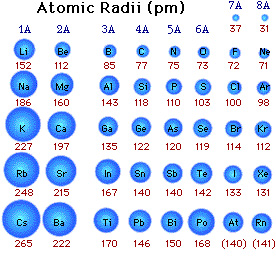 Laws of Attraction:  Applied
Compare: Lithium (Li) vs. Fluorine (F)

Lithium = 3 protons, 3 electrons
Fluorine = 9 protons, 9 electrons

Fluorine = MORE p+ than Li…meaning MORE ATTRACTION of e- (draws them inward)
SO…fluorine is SMALLER than lithium
First and Foremost…
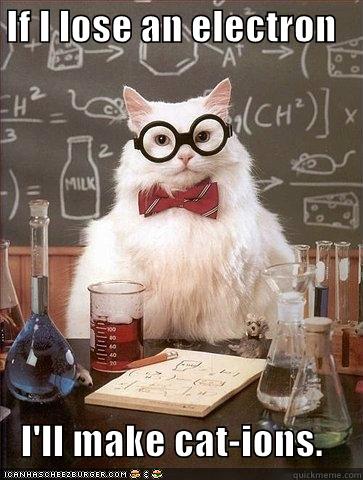 Goal: 8 valence electrons (octet rule)

Ion – an atom with a charge (in order to satisfy octet rule)

Cation = POSITIVE charge
Anion = NEGATIVE charge
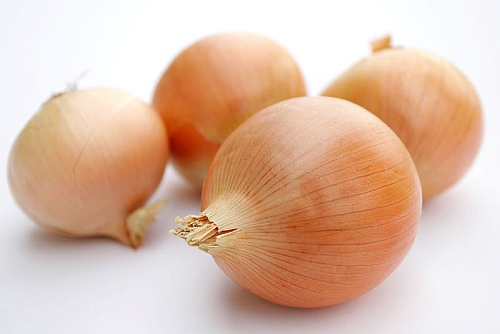 Ionic Radius
Boron vs. Nitrogen

Boron ion = +3 (loses 3 e-)  Cation
Nitrogen ion = -3 (gains 3 e-)  Anion

Boron…LOSES an energy level (SMALLER than neutral Boron)

Nitrogen…GAINS e- (LARGER than neutral Boron)
Ionic Radius Trend
Cations = smaller than neutral atom (Left of Carbon)
Lose energy level


Anions = larger than neutral atom  (Right of Carbon)
Gain electrons, less attraction


Carbon…goes both ways. Yeah, it’s like that.
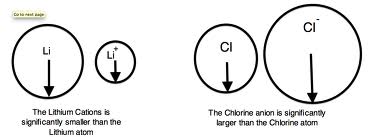 Ionization Energy
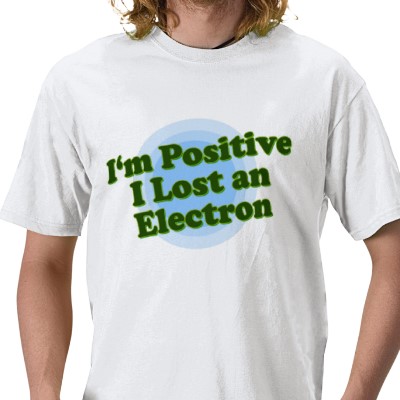 Ionization Energy – amount of energy required to LOSE an electron

Trend: INCREASES from left to right, DECREASES from top to bottom

Sodium = easy to lose e-
Chlorine = hard to lose e-
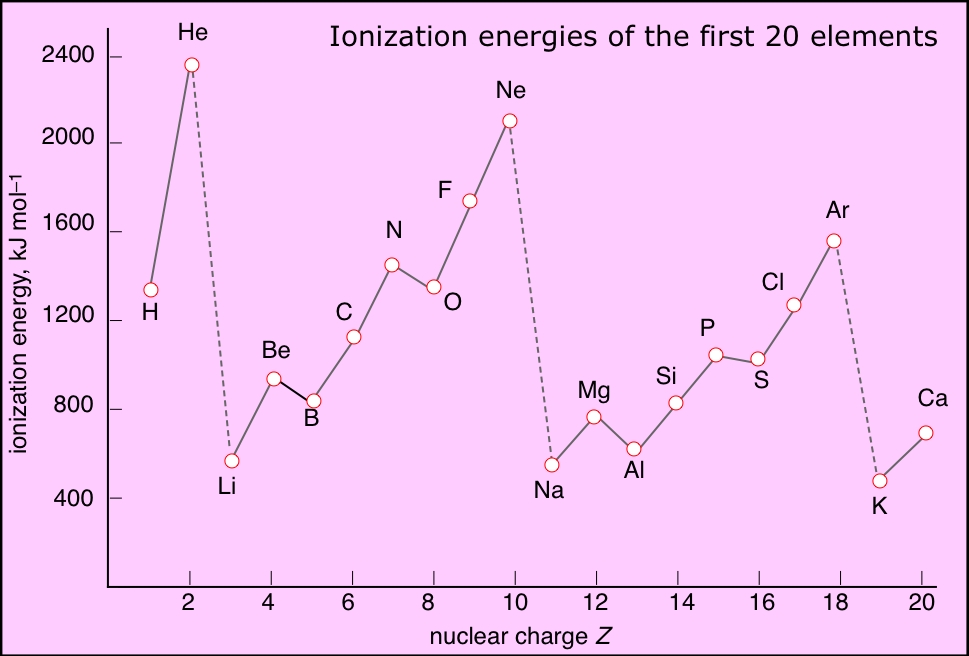 Electronegativity
Electronegativity – ability of atom to ATTRACT electrons

Trend: INCREASES from left to right, DECREASES from top to bottom

Highest E.N. = Fluorine (4.0)

Same as Ionization Energy
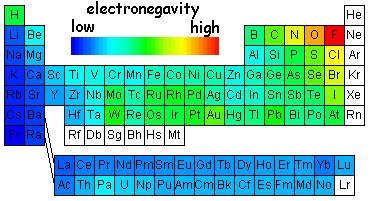 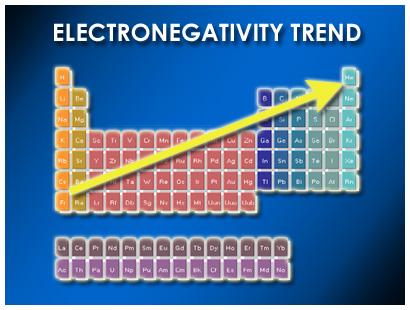 Periodic Trends Pictured
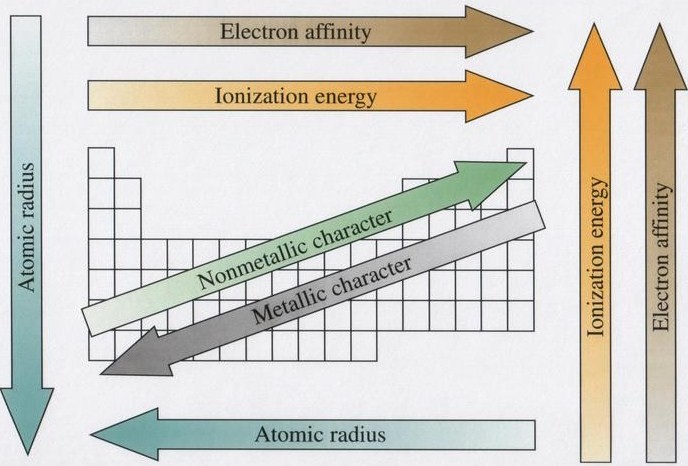 OR…BEARsBecause UCLA > USC
E – Electronegativity
ionization Energy
B – Basicity
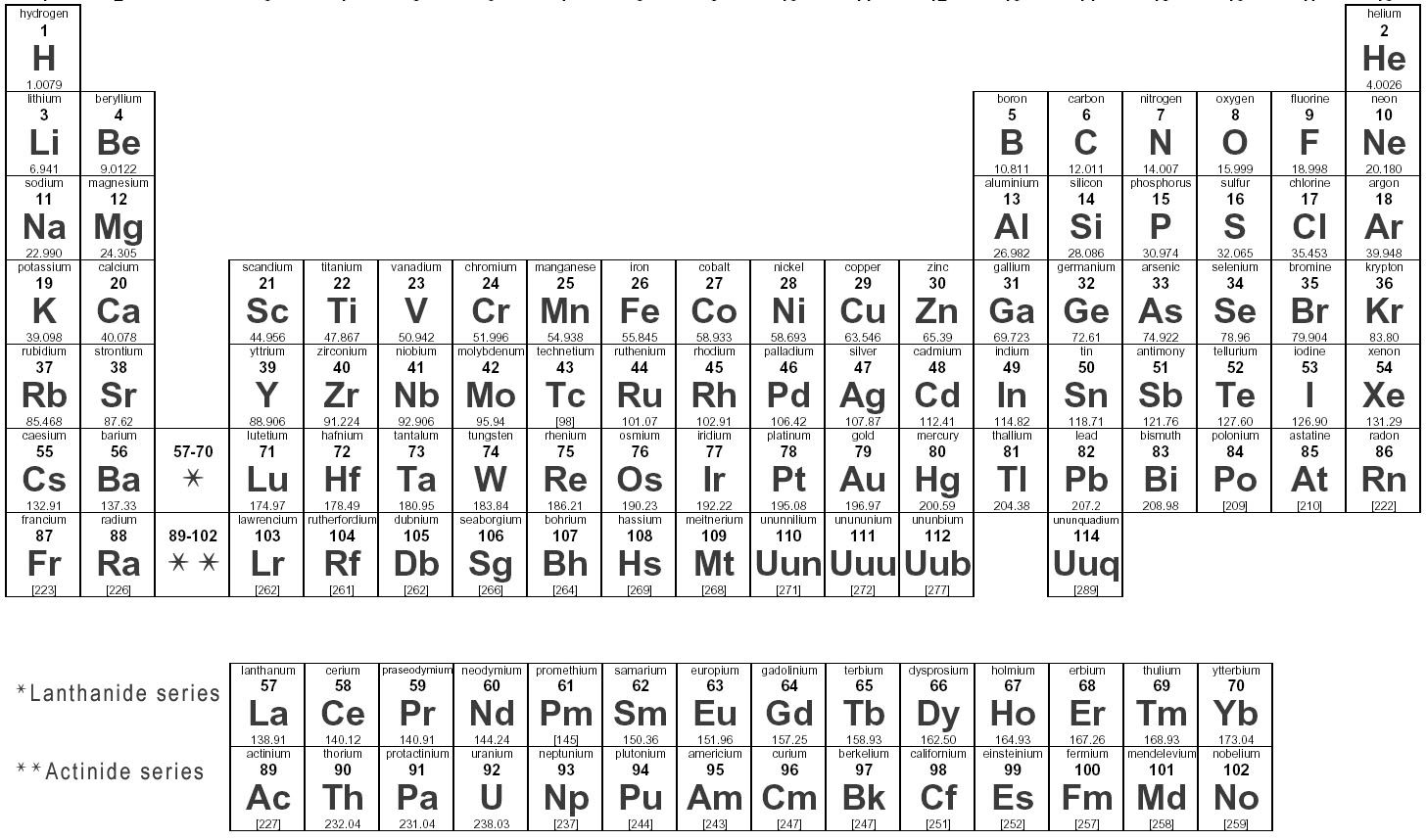 R – atomic Radius
A – Acidity
Quick Quiz #1
Compare the ionic radii of neutrally charged oxygen, and oxygen with a negative 2 charge.  Which radius is larger, and why?

Fluorine has a high ionization energy AND electronegativity.  Why do the noble gasses have a high ionization energy, but virtually no electronegativity?

 Why do the atoms in the bottom LEFT corner have a larger atomic radius than elements in the bottom RIGHT corner?